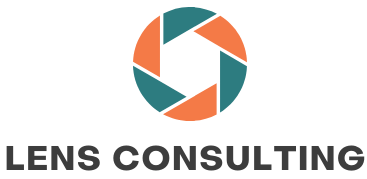 EVALUATION PROPOSAL FOR THE
2SLGBTQ+ Youth Program
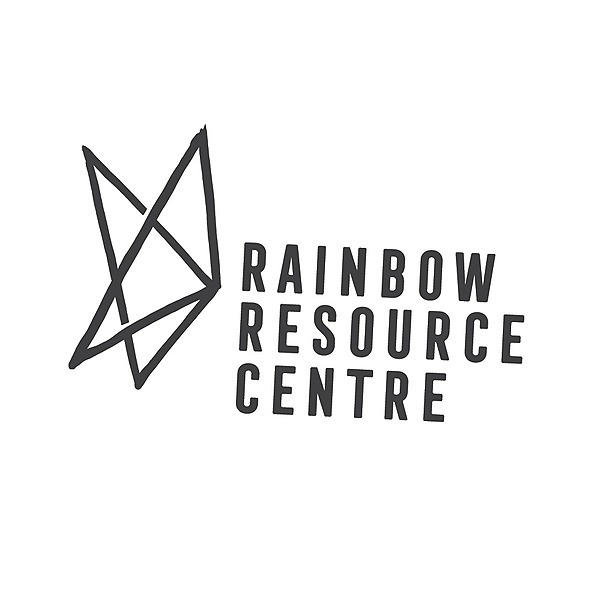 Prepared for: Winnipeg Rainbow Resource Centre
CESEF Student Case Competition 
June 13, 2022
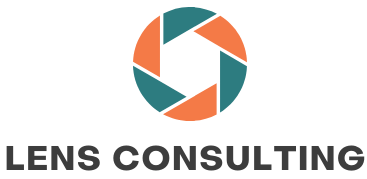 Land Acknowledgement
We respectfully acknowledge the unceded traditional territories including, the Sḵwx̱wú7mesh Úxwumixw (Squamish), səl̓ilw̓ətaʔɬ (Tsleil-Waututh) and xʷməθkʷəy̓əm (Musqueam) Nations that we live on uninvited in Vancouver.
Today, we are located on the original lands of Anishinaabeg, Cree, Oji-Cree, Dakota, and Dene peoples, and on the homeland of the Métis Nation.
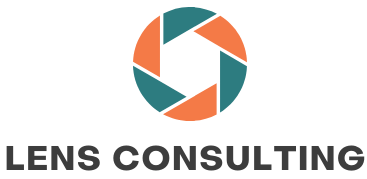 Meet our team
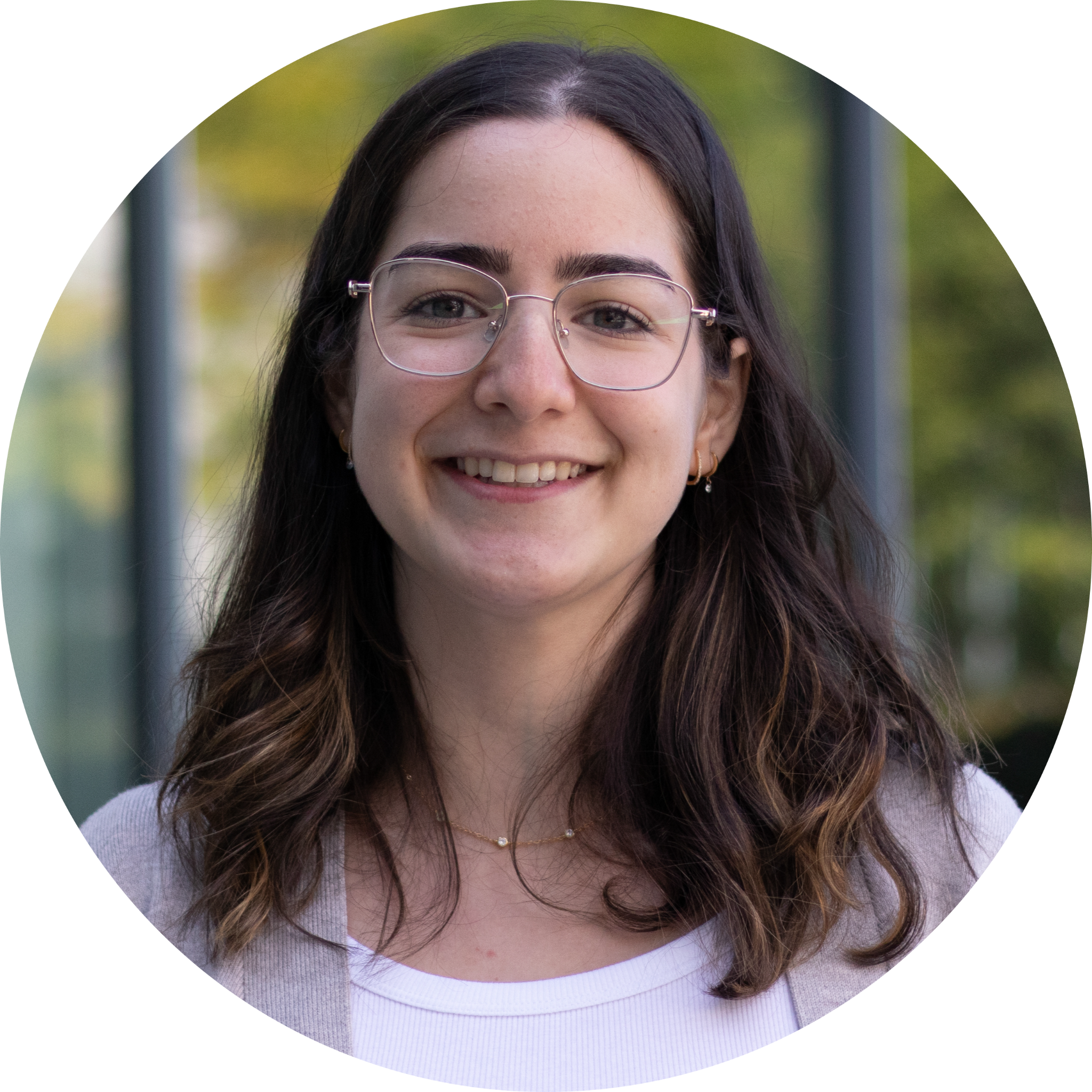 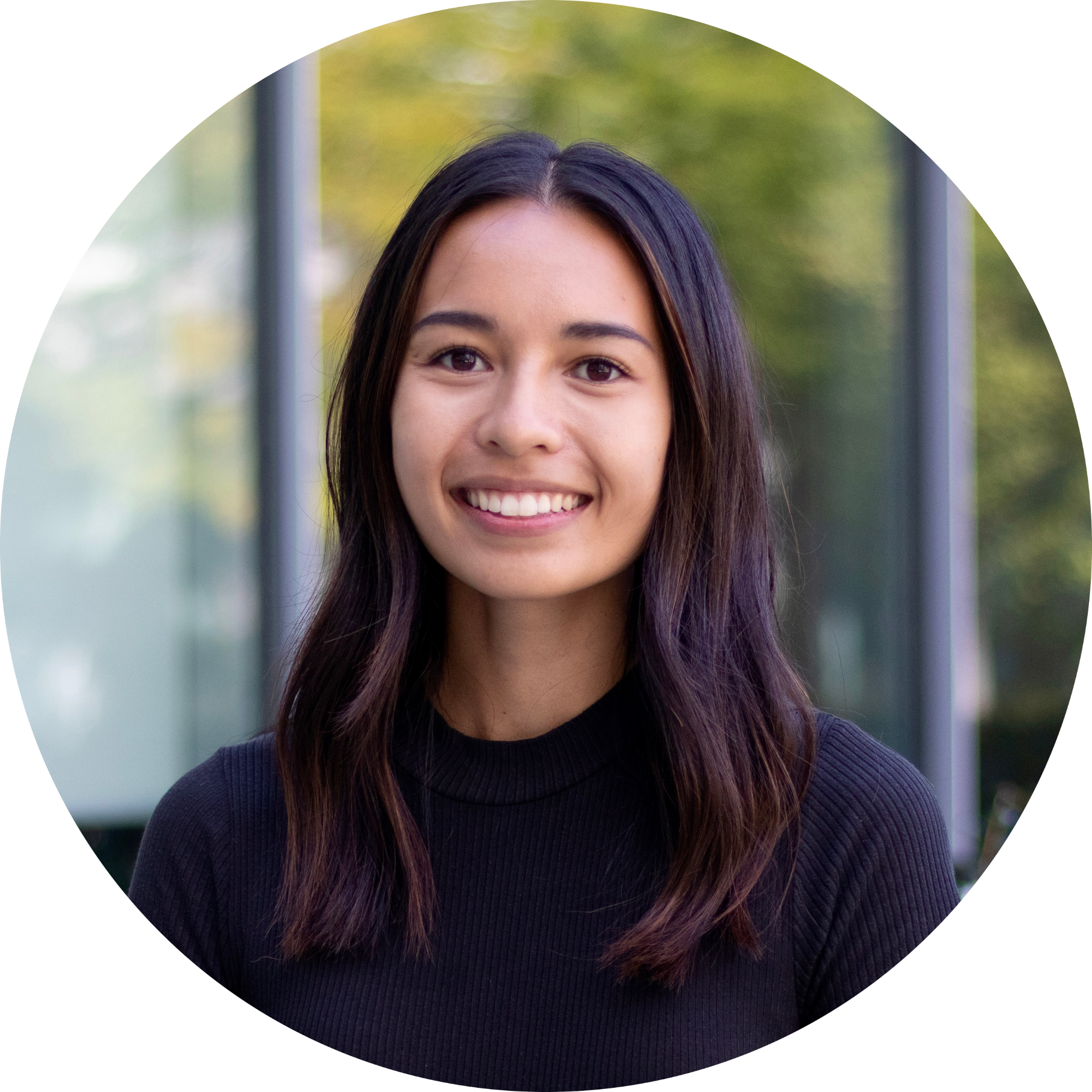 Jenna Bentley (she/her)
Reem Mustafa
(she/her)
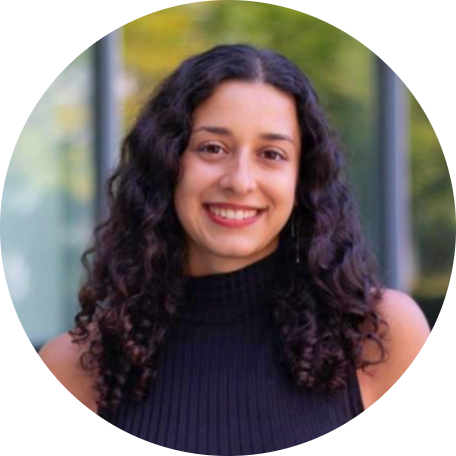 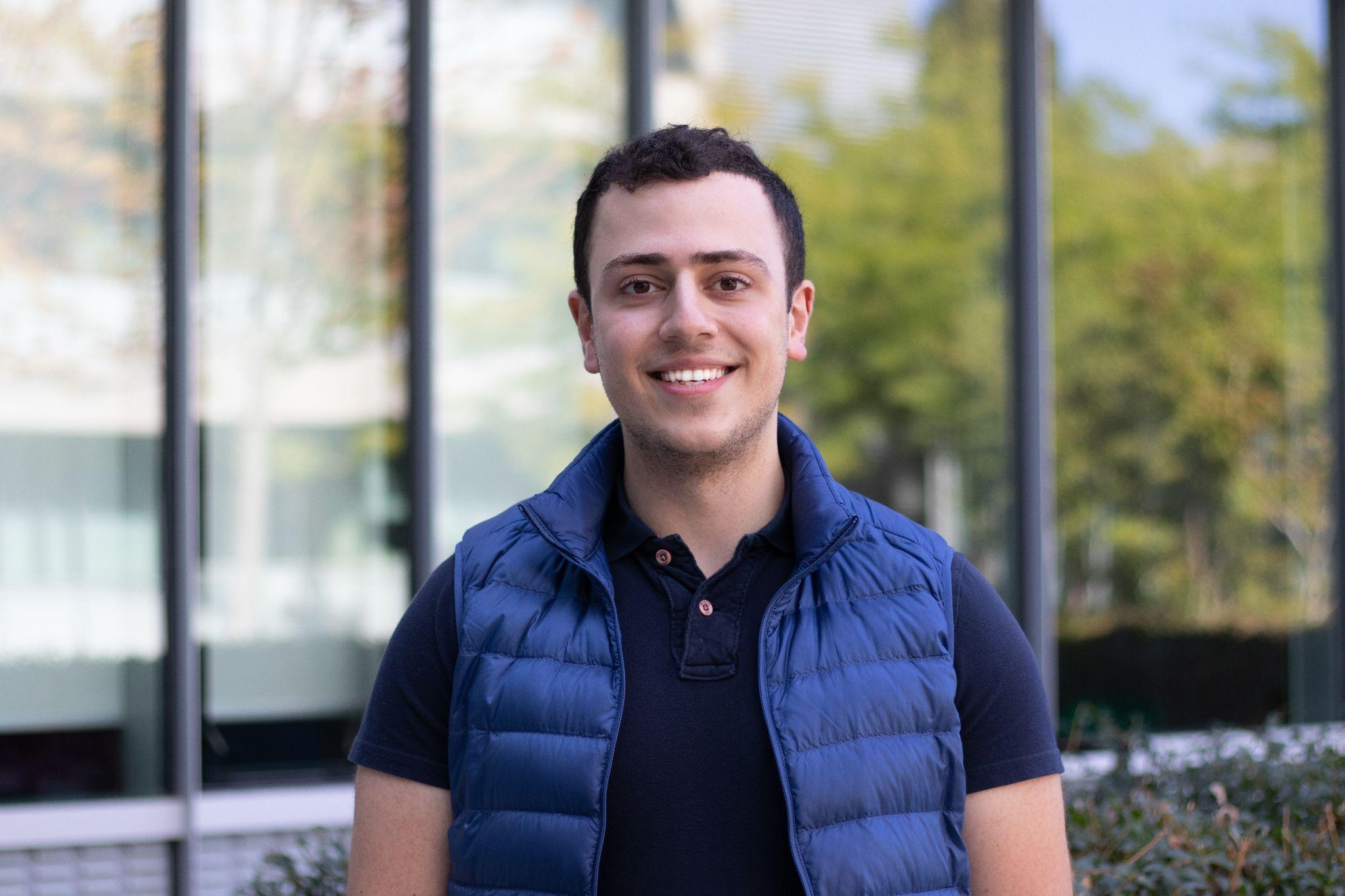 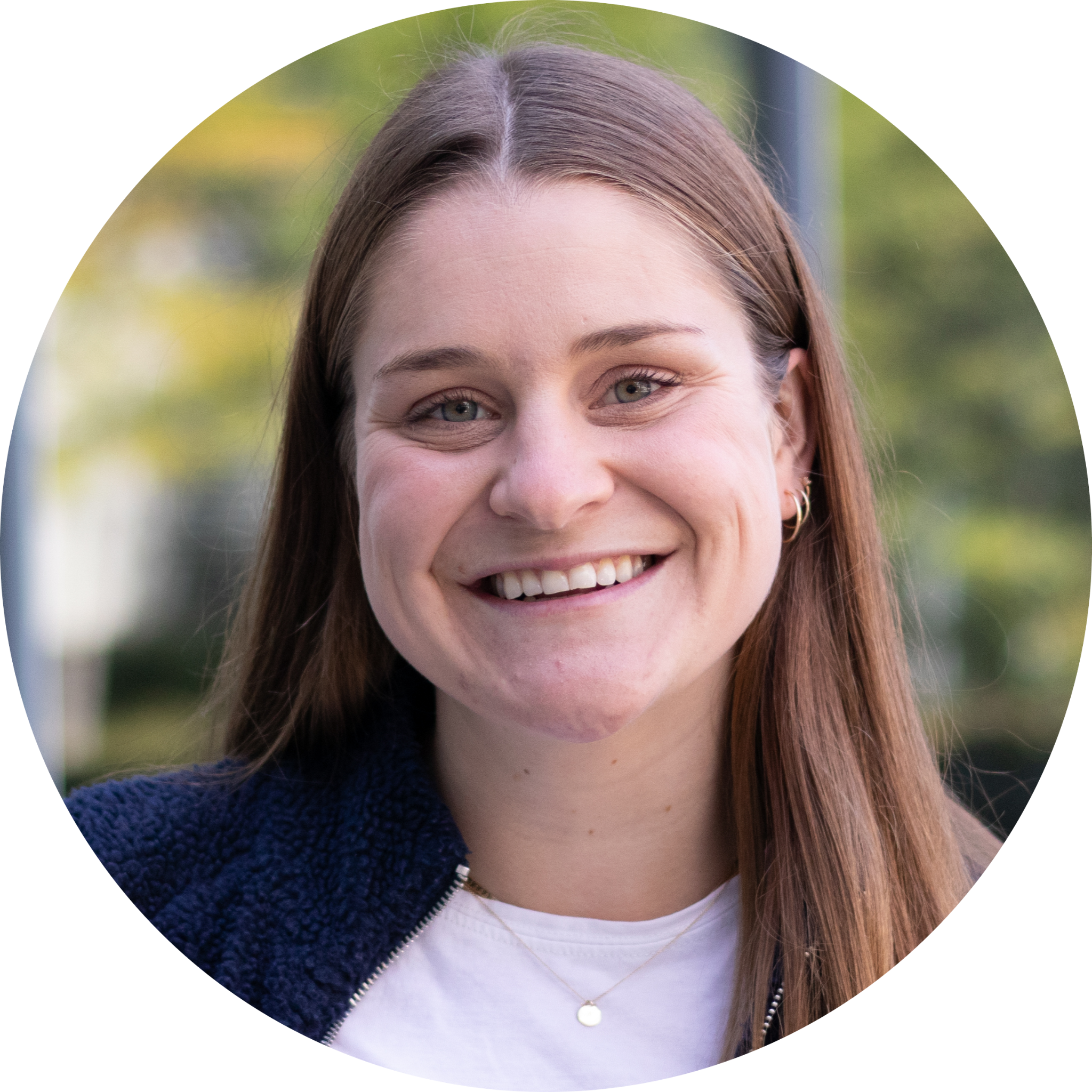 Samer Rihani
(he/him)
Sadie Stephenson
(she/her)
Blaga Ivanova (she/her)
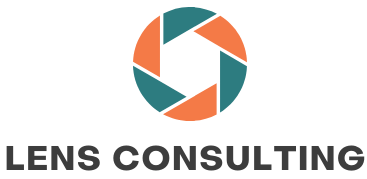 Program Overview
Logic Model
Stakeholder Engagement
Our Approach
Proposal Outline
Data Collection Methods 
Analysis
Evaluation Matrix
Knowledge sharing plan
Our Timeline
Anticipated Challenges + Mitigation
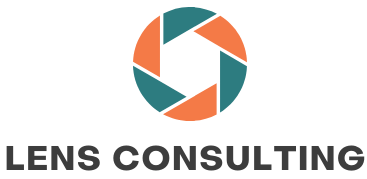 Programs for a broad spectrum of 2SLGBTQ+ communities
The Centre runs many programs for 2SLGBTQ+ communities in Winnipeg
Our Understanding
Camp Aurora
Counselling
Education
Library
Over the Rainbow for 2SLGBTQ+ older adults, 
Social support groups
2SLGBTQ+ Youth Program, drop-in activities for youth aged 10-21.
The Rainbow Resource Centre
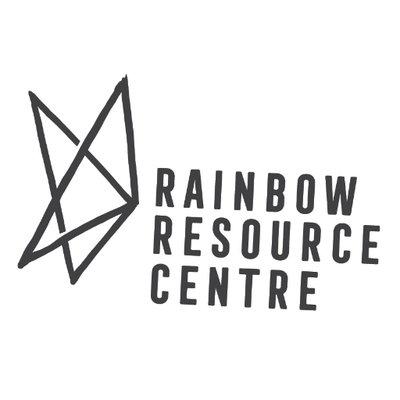 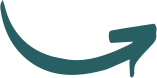 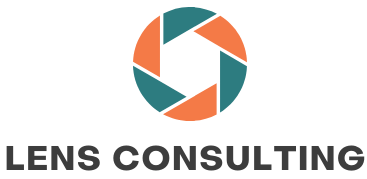 Program Overview
Key Activities
Vision
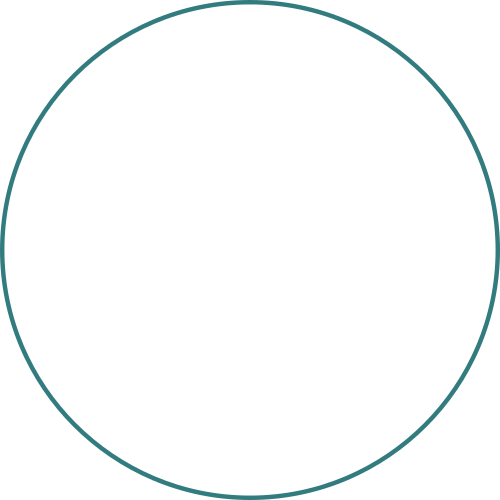 Mission
A society in which diverse sexual and gender identities, orientations and expressions are included, valued, and celebrated.
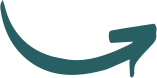 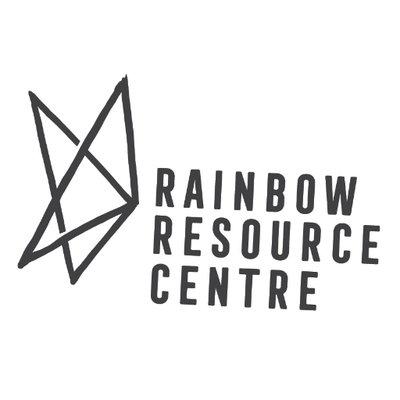 Rainbow Resource Centre nurtures inclusive spaces for 2SLGBTQ+ communities to thrive.
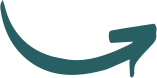 Youth Program
Youth Program Aim
Youth Program is for 2SLGBTQ+ and allied youth, ranging in ages from 10-21, and offers a positive space to celebrate identity.
Youth Program focuses on fostering resilience, increasing self-esteem, confidence and skills while building social networks, contacts, and peer support.
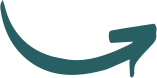 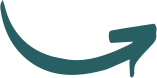 [Speaker Notes: Rainbow Resource Centre. About us [Internet]. Winnipeg;2022 [cited 2022 Jun 13]. Available from: https://rainbowresourcecentre.org/about]
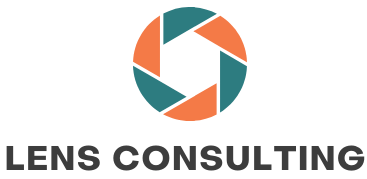 Stakeholder Engagement
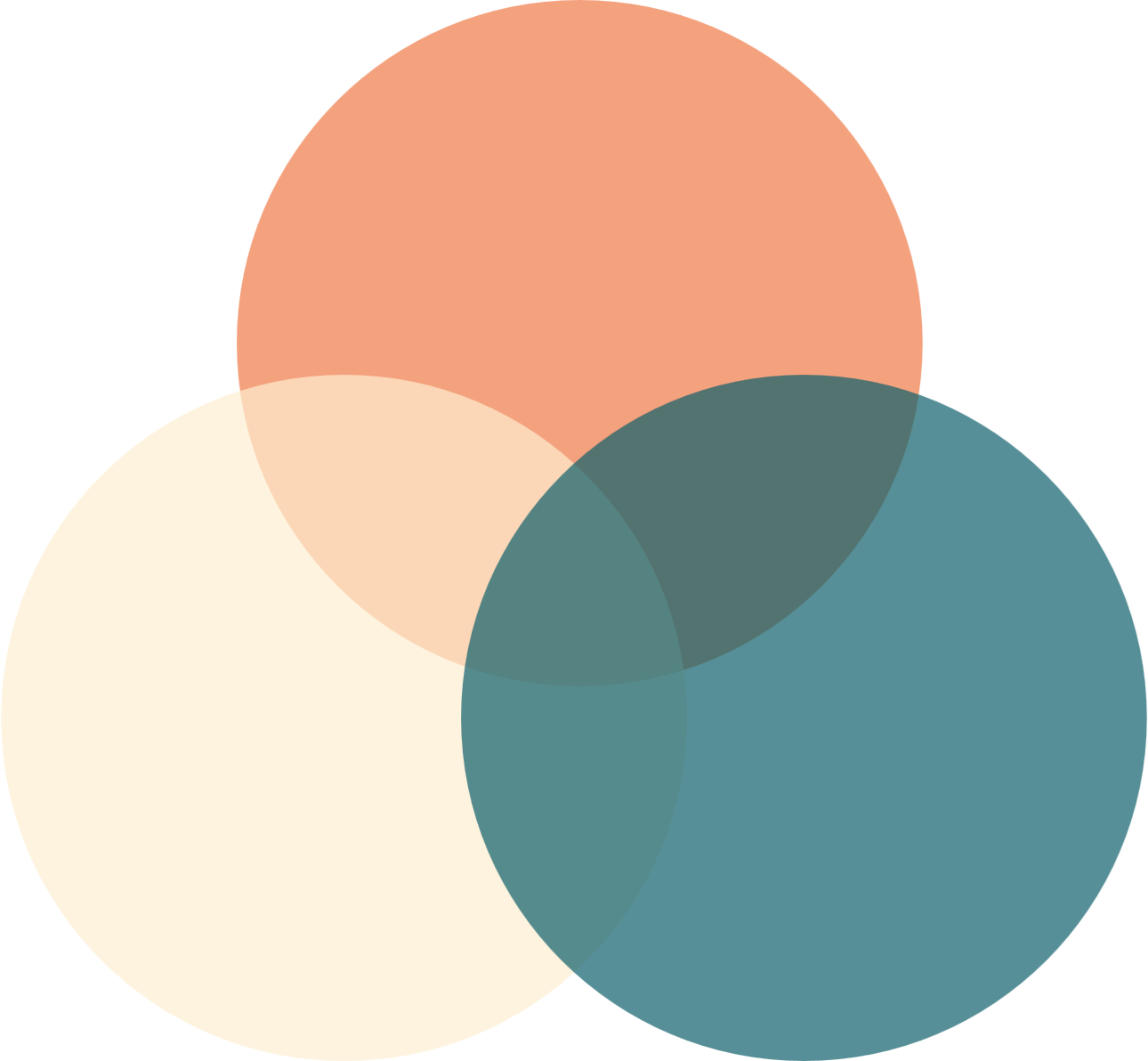 Primary: 
Consulted on a regular basis.
Engaged first-hand in the evaluation process of the program.
Aids in implementation and operation of new data collection methods. 
Secondary:
Support ongoing evaluation & sustain uptake of 3-year plan.
Tertiary:
Results will be disseminated to inform program operations, evaluation process, and knowledge translation opportunities.
Primary
Rainbow Resource Centre Youth Program Staff & Volunteers
2SLGBTQ+ Youth Participants in Programs
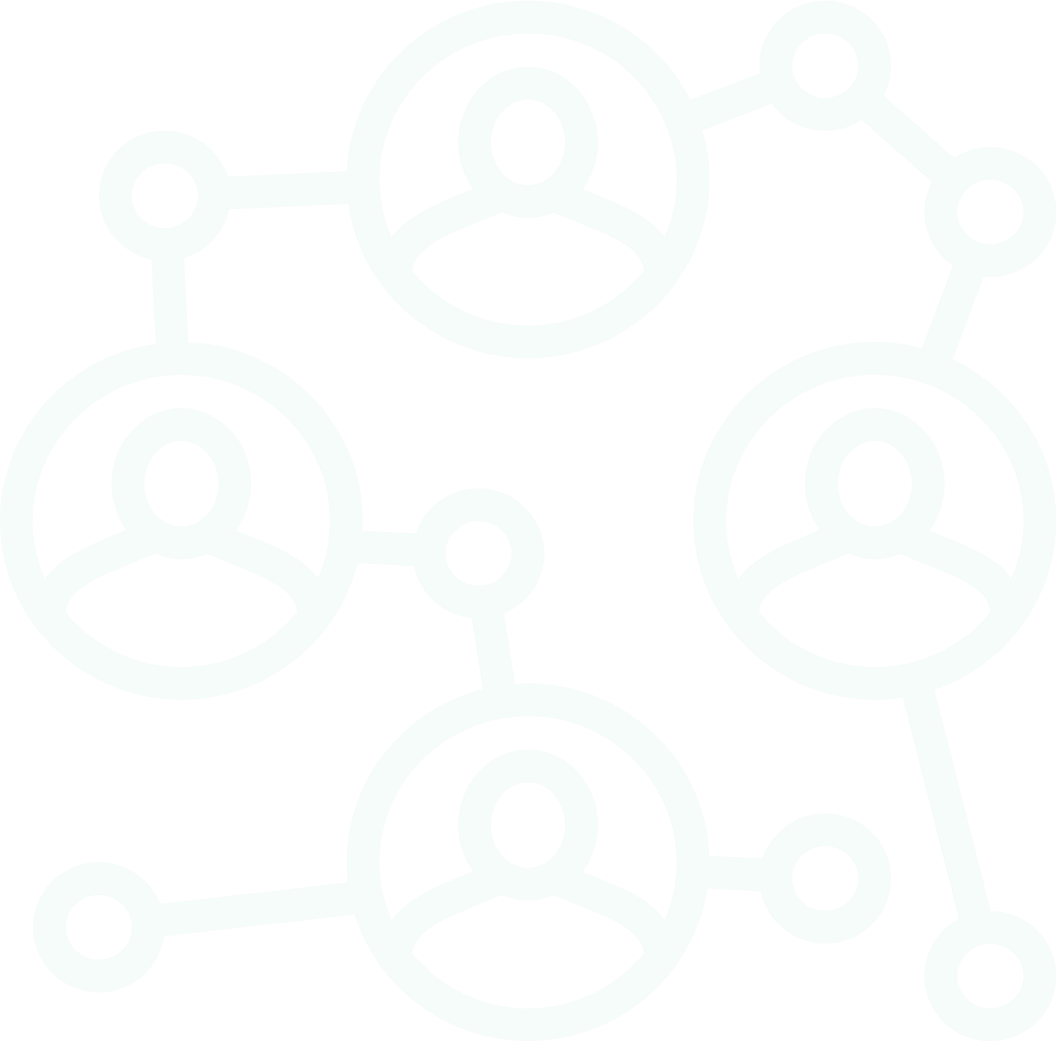 Secondary
Tertiary
Local Communities
United Way
Board of Directors
Families of LGBTQ+ Youth
Elders
2SLGBTQ+ Youth in Programs
Research & Educational Institutions
Child & Family Services (Manitoba)
Policy Makers
Logic Model
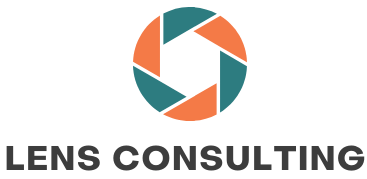 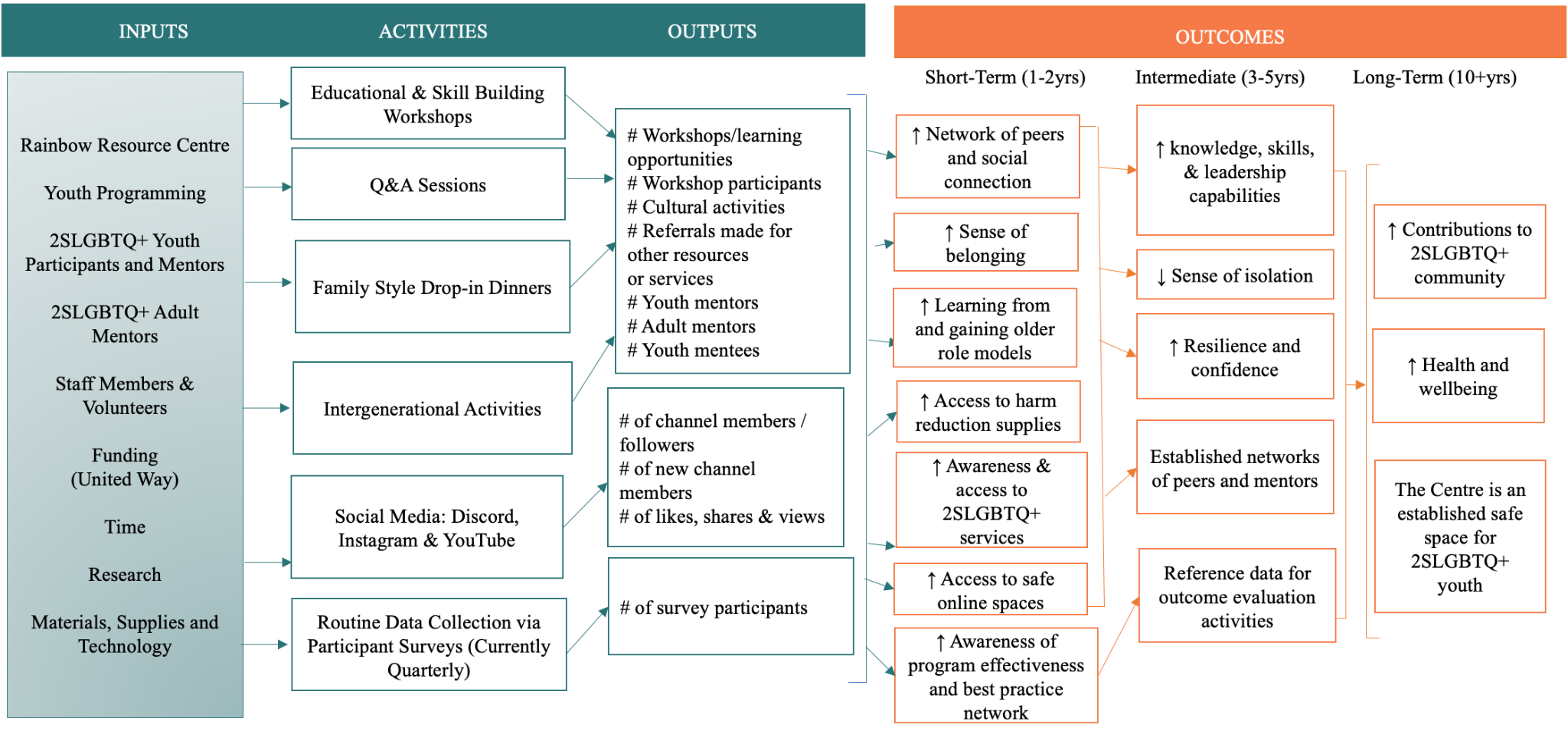 [Speaker Notes: Rainbow Resource Centre. About us [Internet]. Winnipeg;2022 [cited 2022 Jun 13]. Available from: https://rainbowresourcecentre.org/about]
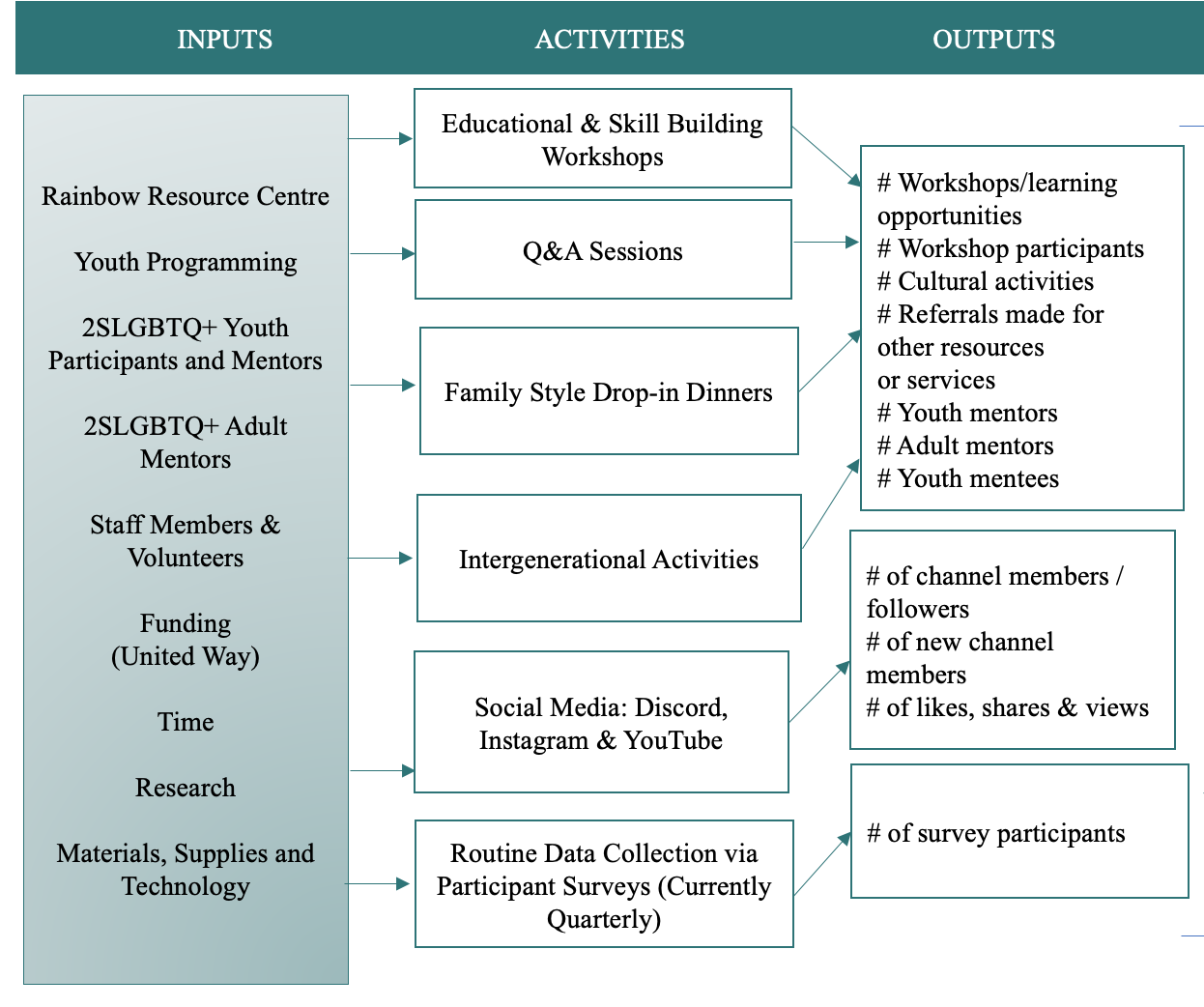 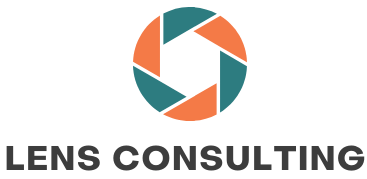 [Speaker Notes: Rainbow Resource Centre. About us [Internet]. Winnipeg;2022 [cited 2022 Jun 13]. Available from: https://rainbowresourcecentre.org/about]
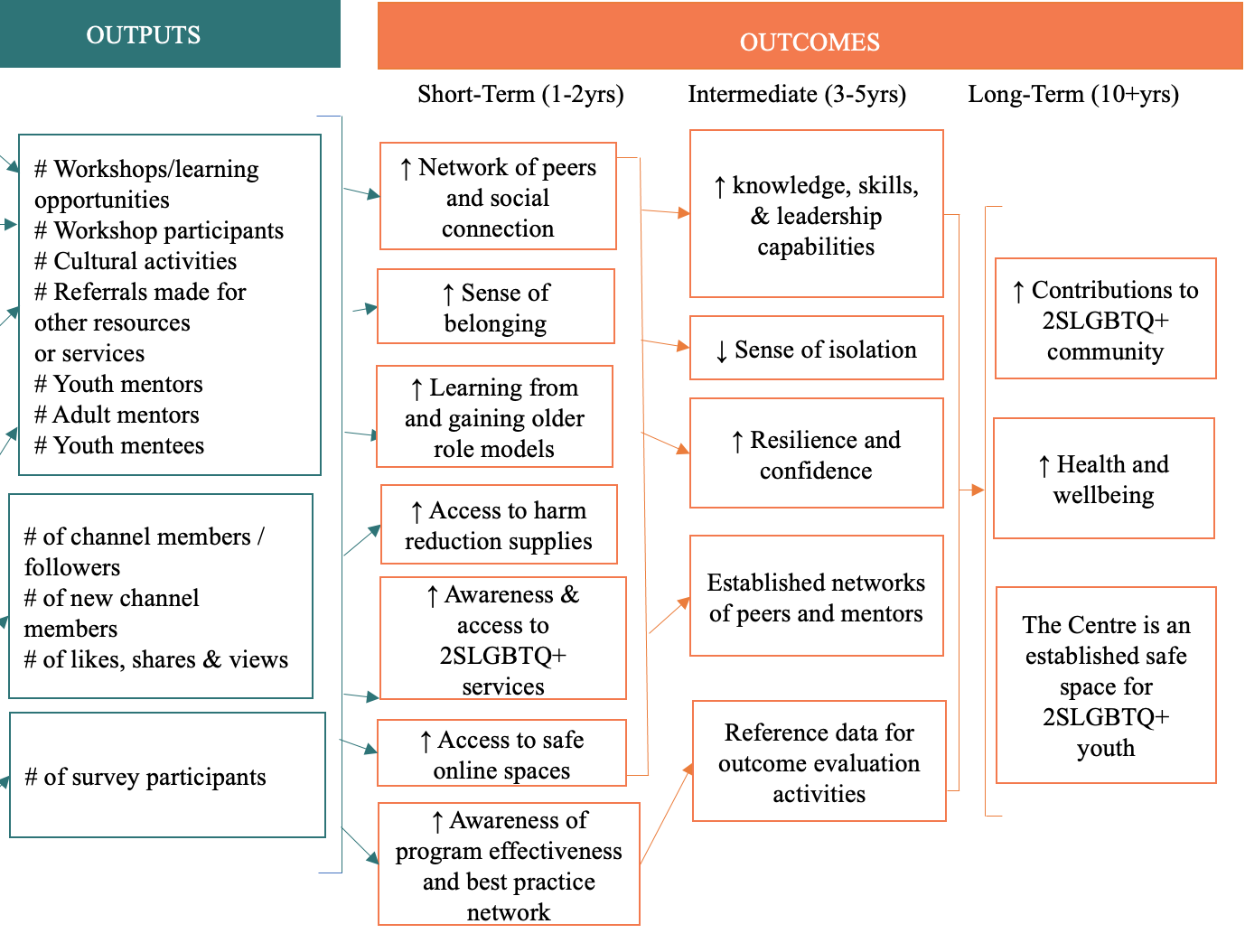 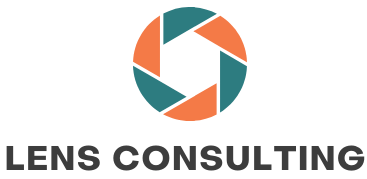 [Speaker Notes: Rainbow Resource Centre. About us [Internet]. Winnipeg;2022 [cited 2022 Jun 13]. Available from: https://rainbowresourcecentre.org/about]
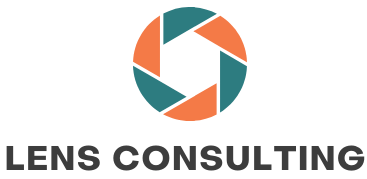 Assumptions, Risks, and External Factors
Assumptions
Youth are willing to engage in the evaluation 
The program continues to secure resources and funding from United Way 
Two-spirit leaders and/or Elders, BIPOC leaders, and 2SLGBTQ+ leaders are able to assist in facilitation
External Factors 
Adaptation to public health measures (e.g. social distancing to limit communicable disease during COVID, avoiding outdoor travel during heatwaves) 
Shifting guidelines and potential new direction from evidence 
Changes to provincial and/or federal landscape to 2SLGBTQ+ structures, rights, and policies
Risks
Loss of resources and funding from United Way or other potential funding bodies 
Lack of community support
Our Evaluation Approach
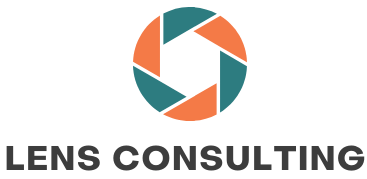 Youth-Informed
Utilization-Focused and Collaborative/Participatory
Acknowledges and incorporates the unique needs of youth.
Key focus is usability among the intended users. Facilitates inclusivity and participation.
Indigenous Engagement
Diversity and Inclusion
Winnipeg has the most concentrated population of Indigenous people in an urban centre Canada.
“Nothing about us without us” approach
[Speaker Notes: Reyner A, Matties Z. Indigenous People of Manitoba A guide for newcomers: A resource guide compiled by Anika Reynar and Zoe Matties for Mennonite Central Committee Manitoba [Internet]. Winnipeg; 2015 [cited 2022 Jun 13]. Available from: https://www.immigratemanitoba.com/wp-content/uploads/2016/07/indigenousguide-web-version2b.pdf]
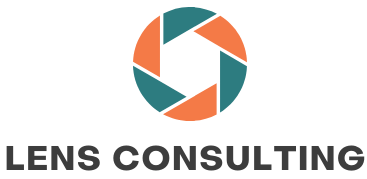 The Last 5 Years
Key Informants Interviews (KII)
A total of four key informant interviews will be conducted with the Youth Program, BIPOC Youth Program, the Participant Support Coordinators, and the Executive Director.
Survey & Attendance Analysis
Results from the survey will be assessed to identify program successes and challenges. Program activities participation data will also be analyzed to identify trends.
Social Media Analytics
Website analytics will be used to identify popular channels, and their traits, in order to improve those that are less visited and identify trends.
Youth Advisory Committee (YAC)
Formation of a Youth Advisory Committee, consisting of 8-10 engaged participants. Consultations with the YAC will be used to inform survey improvements and program impact.
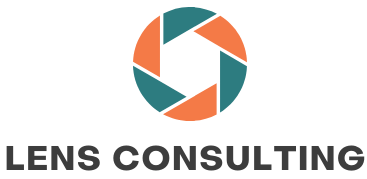 Children (10-13 yo)
‘My life Timeline ‘ (MLT) drawing sessions will be conducted to identify desired life trajectories & where program services supports fall into them.
Teens (14-16 yo)
Future Steps & Capacity Building
Similar to the MLT sessions above, the facilitation of these sessions will be tailored to this age group’s interests and used to pinpoint how program services can help participants achieve their goals.
Informed by the Youth Advisory Committee and findings from the staff Key Informant Interviews
* Programming is adaptable and will be based on findings from Step I
Young Adults (17-21 yo)
Focus Groups consisting of 5-7 participants will be conducted to capture youth’s perspectives on the operations and impact of the program. Community based 2SLGBTQ+ elders and leaders will be facilitating the sessions based on group demographics.
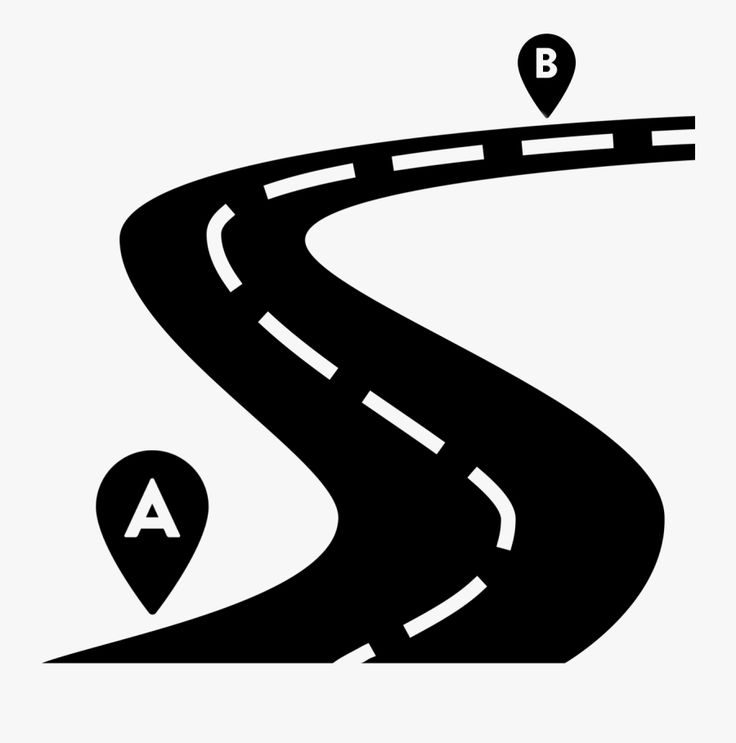 Acronyms: yo : years old;  MLT: My life timeline
[Speaker Notes: References: Hieftje, K., Duncan, L. R., & Fiellin, L. E. (2014). Novel methods to collect meaningful data from adolescents for the development of health interventions. Health promotion practice, 15(5), 714–722. https://doi.org/10.1177/1524839914521211]
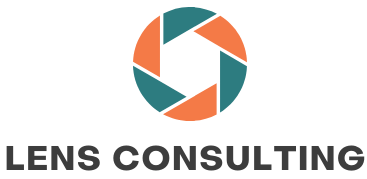 Data Analysis
Key Informant Interviews & Focus Groups
Thematic Analysis will be conducted on findings from the initial KII, MLTs and FGs. Emergent themes will be identified following an interactive process of triangulation between our team of experts. Themes arising from MLTs and focus groups conducted after our team’s evaluation will be identified by program coordinators.
Survey & Participant Data Analysis
Statistical software (such as R and excel) will be used to analyze current aggregate data. Qualtrics will be utilized in future surveys for data collection and analysis. Social platform analytics we’ll also be imported for the five-year period.
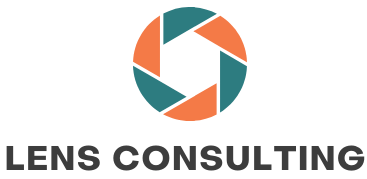 Evaluation Matrix
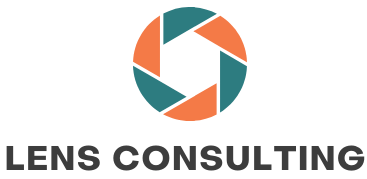 Evaluation Matrix
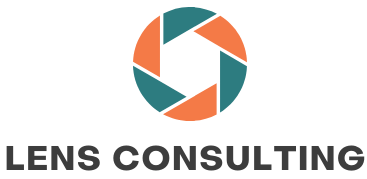 Evaluation Matrix
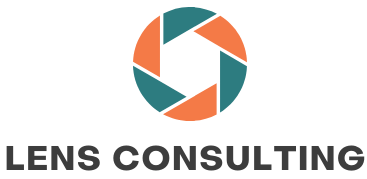 1-3-25 report
1 page: Outline of key findings
3 pages: Executive Summary
25 pages: Detailed findings, methodology and a 3-year roadmap for evaluation capacity building
Knowledge Sharing Plan
Infographic
A one-page infographic that summarizes our findings on program impact and effectiveness of data collection strategies targeted towards youth and community members. Will be disseminated on RRC’s website and social media channels.
Timeline
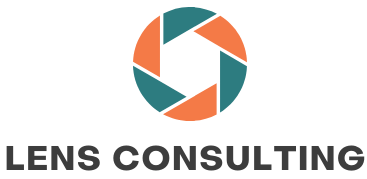 Creation of Youth Advisory Committee (YAC)
Analysis of Qualitative and Quantitative Data
Data Collection from Program Participants
Evaluation Report and 3-year Plan
4 Key Informant Interviews
Ongoing, iterative feedback from stakeholders
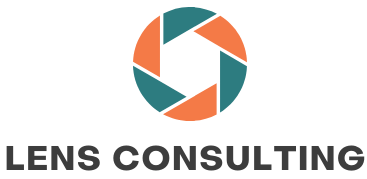 Anticipated Challenges and Mitigation
Lack of resources to execute the 3-year evaluation plan
Data collection strategies have struggled to effectively engage youth
Scope Creep
Challenge
Communication plan to engage with stakeholders to outline funding needs
Flexible timelines to adapt to current RRC priorities
3 year evaluation plan is a living document
Youth Advisory Committee (YAC)
Incentives for participants
Leadership/network opportunities
Diverse representation in facilitators
Clear deliverables established at outset
Key dates and deadlines from RRC outlined
Regular check-ins and meetings with RRC
Mitigation Strategy
High Severity
Low Severity
Moderate Severity
[Speaker Notes: Describe colors as likelihood assessment]
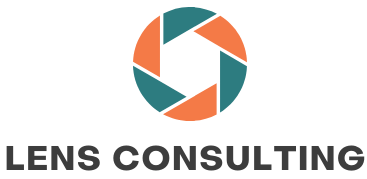 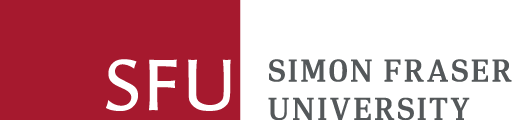 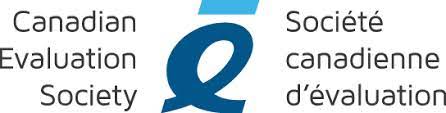 Thank You
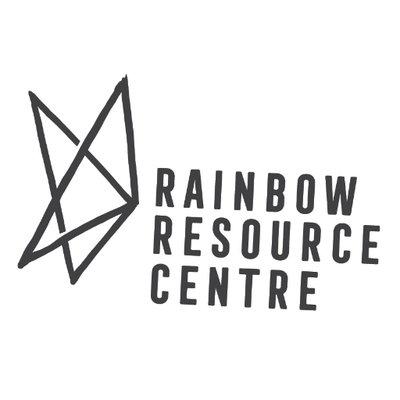 for Listening